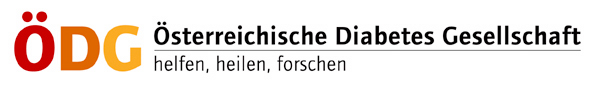 Antihyperglykämische Therapie 2021
Version 1.1, 03.02.2021
Lebensstilmodifizierende Therapie – Gewichtsmanagement, körperliche Aktivität
+
+
Metformin als Basistherapie (wenn keine Kontraindikationen)
Version 1.1, 03.02.2021
Lebensstilmodifizierende Therapie – Gewichtsmanagement, körperliche Aktivität
+
Metformin als Basistherapie (wenn keine Kontraindikationen)
Keine bekannte kardiovaskuläre Erkrankung, Herzinsuffizienz oder chronische Niereninsuffizienz
Anamnestisch bekannte kardiovaskuläre Erkrankung, hohes Risiko für atherosklerotische-kardiovaskuläre Erkrankung, bekannte Herzinsuffizienz oder chronische Nierenerkrankung
Version 1.1, 03.02.2021
Lebensstilmodifizierende Therapie – Gewichtsmanagement, körperliche Aktivität
+
Metformin als Basistherapie (wenn keine Kontraindikationen)
Anamnestisch bekannte kardiovaskuläre Erkrankung, hohes Risiko für atherosklerotische-kardiovaskuläre Erkrankung, bekannte Herzinsuffizienz oder chronische Nierenerkrankung
Nachgewiesene atherosklerotische kardiovaskuläre Erkrankung

Hohes Risiko für eine atherosklerotisch-kardiovaskuläre Erkrankung (Alter ≥ 55 Jahre und eines der folgenden Kriterien
        linksventrikuläre Hypertrophie
       >50% Stenose der Koronarien,  
         Karotiden oder Beinarterien
        eGFR <60 ml/min/1,73 m2 (nicht  
        diabetische Nierenerkrankung
Albuminurie
Chronische Nierenerkrankung mit Albuminurie
Herzinsuffizienz (insbesondere HFrEF)
Bevorzugt:
SGLT2- Hemmer mit nachgewiesenem Benefit in diesem Kollektiv2,4
SGLT2-Hemmer mit nachgewiesenem Benefit in diesem Kollektiv3,4
Alternativ:
SGLT2-Hemmer mit nachgewiesenem Benefit1 in CVOTs von Patienten mit T2D4
GLP -1 Analogon mit kardiovaskulärem Benefit1
SGLT2- Hemmer mit kardiovaskulärem Benefit1,4
Wenn SGLT2-Hemmer nicht möglich:
HbA1c über dem Zielbereich
GLP1-Analogon mit kardiovaskulärem Benefit1
Medikament mit dokumentierter kardiovaskulärer Sicherheit

GLP-1 Analogon, SGLT-2 Hemmer
DPP-4 Hemmer falls kein GLP-1 Analogon
Basalinsulin
Pioglitazon
Sulfonylharnstoff
1 entsprechend der Darstellung in Tabelle 1; 2entsprechend der Darstellung in Tabelle 2; 3 entsprechend Darstellung in Tabelle 3
4 solange die eGFR die Verschreibung zulässt 
HFrEF Heart failure with reduced ejection fraction
Version 1.1, 03.02.2021
Lebensstilmodifizierende Therapie – Gewichtsmanagement, körperliche Aktivität
+
Metformin als Basistherapie (wenn keine Kontraindikationen)
Anamnestisch bekannte kardiovaskuläre Erkrankung, hohes Risiko für atherosklerotische-kardiovaskuläre Erkrankung, bekannte Herzinsuffizienz oder chronische Nierenerkrankung
Nachgewiesene atherosklerotische kardiovaskuläre Erkrankung

Hohes Risiko für eine atherosklerotisch-kardiovaskuläre Erkrankung (Alter ≥ 55 Jahre und eines der folgenden Kriterien
        linksventrikuläre Hypertrophie
       >50% Stenose der Koronarien, 	Karotiden oder Beinarterien
        eGFR <60 ml/min/1,73 m2 (nicht 	diabetische Nierenerkrankung)
        Albuminurie
SGLT2- Hemmer mit kardiovaskulärem Benefit1,4
GLP -1 Analogon mit kardiovaskulärem Benefit1
HbA1c über dem Zielbereich
Medikament mit dokumentierter kardiovaskulärer Sicherheit

GLP-1 Analogon, SGLT-2 Hemmer
DPP-4 Hemmer falls kein GLP-1 Analogon
Basalinsulin
Pioglitazon
Sulfonylharnstoff
1 entsprechend der Darstellung in Tabelle 1; 2entsprechend der Darstellung in Tabelle 2; 3 entsprechend Darstellung in Tabelle 3
4 solange die eGFR die Verschreibung zulässt 
HFrEF Heart failure with reduced ejection fraction
Version 1.1, 03.02.2021
Lebensstilmodifizierende Therapie – Gewichtsmanagement, körperliche Aktivität
+
Metformin als Basistherapie (wenn keine Kontraindikationen)
Anamnestisch bekannte kardiovaskuläre Erkrankung, hohes Risiko für atherosklerotische-kardiovaskuläre Erkrankung, bekannte Herzinsuffizienz oder chronische Nierenerkrankung
Chronische Nierenerkrankung mit Albuminurie
Bevorzugt:
SGLT2-Hemmer mit nachgewiesenem Benefit in diesem Kollektiv3,4
Alternativ:
SGLT2-Hemmer mit nachgewiesenem Benefit1 in CVOTs von Patienten mit T2D4
Wenn SGLT2-Hemmer nicht möglich:
GLP1-Analogon mit kardiovaskulärem Benefit1
Version 1.1, 03.02.2021
Lebensstilmodifizierende Therapie – Gewichtsmanagement, körperliche Aktivität
+
Metformin als Basistherapie (wenn keine Kontraindikationen)
Anamnestisch bekannte kardiovaskuläre Erkrankung, hohes Risiko für atherosklerotische-kardiovaskuläre Erkrankung, bekannte Herzinsuffizienz oder chronische Nierenerkrankung
Keine bekannte kardiovaskuläre Erkrankung, Herzinsuffizienz oder chronische Niereninsuffizienz
Minimierung des Risikos für Hypoglykämien
SGLT2 - Hemmer
DPP-4 Hemmer
GLP1 - Analoga
Pioglitazon
HbA1c über dem Zielbereich
SGLT2 – H
        oder
Pioglitazon
GLP-1 RA
          oder
DPP-4 Hemmer
           oder
Pioglitazon
SGLT2 – H
        oder
Pioglitazon
SGLT2- H
          oder
DPP-4 Hemmer
           oder
GLP-1 RA
HbA1c über dem Zielbereich
Therapieeskalation mit einem weiteren Wirkmechanismus
HbA1c über dem Zielbereich
Therapieeskalation mit Basalinsulin oder moderner Sulfonylharnstoff
Version 1.1, 03.02.2021
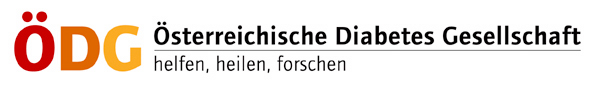 Lebensstilmodifizierende Therapie – Gewichtsmanagement, körperliche Aktivität
+
Metformin als Basistherapie (wenn keine Kontraindikationen)
Keine bekannte kardiovaskuläre Erkrankung, Herzinsuffizienz oder chronische Niereninsuffizienz
Anamnestisch bekannte kardiovaskuläre Erkrankung, hohes Risiko für atherosklerotische-kardiovaskuläre Erkrankung, bekannte  Herzinsuffizienz oder chronische Nierenerkrankung
Nachgewiesene atherosklerotische kardiovaskuläre Erkrankung

Hohes Risiko für eine atherosklerotisch-kardiovaskuläre Erkrankung (Alter ≥ 55 Jahre und eines der folgenden Kriterien
        linksventrikuläre Hypertrophie
       >50% Stenose der Koronarien,   
         Karotiden oder Beinarterien
        eGFR <60 ml/min/1,73 m2 (nicht 
         diabetische Nierenerkrankung)
   Albuminurie
Chronische Nierenerkrankung mit Albuminurie
Herzinsuffizienz (insbesondere HFrEF)
Minimierung des Risikos für Hypoglykämien
SGLT2- Hemmer mit nachgewiesenem Benefit in diesem Kollektiv2,4
Bevorzugt:
Pioglitazon
SGLT2 - Hemmer
GLP1 - Analoga
DPP-4 Hemmer
SGLT2-Hemmer mit nachgewiesenem Benefit in diesem Kollektiv3,4
HbA1c über dem Zielbereich
Alternativ:
SGLT2- H
          oder
DPP-4 Hemmer
           oder
GLP-1 RA
GLP-1 RA
          oder
DPP-4 Hemmer
           oder
Pioglitazon
SGLT2 – H
        oder
Pioglitazon
SGLT2 – H
        oder
Pioglitazon
SGLT2-Hemmer mit nachgewiesenem Benefit1 in CVOTs von Patienten mit T2D4
GLP -1 Analogon mit kardiovaskulärem Benefit1
SGLT2- Hemmer mit kardiovaskulärem Benefit1,4
HbA1c über dem Zielbereich
Wenn SGLT2-Hemmer nicht möglich:
HbA1c über dem Zielbereich
Therapieeskalation mit einem weiteren Wirkmechanismus
GLP1-Analogon mit kardiovaskulärem Benefit1
Medikament mit dokumentierter kardiovaskulärer Sicherheit

GLP-1 Analogon, SGLT-2 Hemmer
DPP-4 Hemmer falls kein GLP-1 Analogon
Basalinsulin
Pioglitazon
Sulfonylharnstoff
HbA1c über dem Zielbereich
Therapieeskalation mit Basalinsulin oder moderner Sulfonylharnstoff
1 entsprechend der Darstellung in Tabelle 1; 2entsprechend der Darstellung in Tabelle 2; 3 entsprechend Darstellung in Tabelle 3
4 solange die eGFR die Verschreibung zulässt 
HFrEF Heart failure with reduced ejection fraction
Bei Neudiagnose sollte bei einem HbA1c > 9,0% (75 mmol/mol) eine Kombinationstherapie begonnen werden

Transfer in ein Krankenhaus bzw. zu einem Spezialisten bei symptomatischer Hyperglykämie/metabolischer Dekompensation
Version 1.1, 03.02.2021
a hypothesengenerierend; bwie in der Hauptpublikation definiert
c jegliche Diabetes-bezogene klinische Endpunkte, Diabetes-bezogener Tod, Gesamtmortaltität; d Kombinierter Endpunkt aus Gesamtmortalität, nicht-tödlichem Herzinfarkt, (einschließlich stummer Infarkte), nicht-tödlichem Schlaganfall, akutes Koronarsyndrom, endovaskuläre oder chirurgische Intervention der Koronarien oder Beinarterien, Amputation über dem Knöchel
n.b. nicht berichtet
CVOT cardiovascular outcome trial
Version 1.1, 03.02.2021
a kombinierter Endpunkt aus: > 50% Reduktion der eGFR für zumindest 28 Tage, ESKD oder renaler Tod
b kombinierter Endpunkt aus: anhaltender Reduktion der eGFR um 40%, anhaltende eGFR von <15 ml/min/1,73m2 bei einer Baseline eGFR >= 30 ml/min/1,73 m2 oder anhaltende <10 ml/min/1,74m2 bei einer Baseline eGFR < 30 ml/min/1,73 m2, 
chronische Dialyse oder renale Transplantation
a Kombinierter Endpunkt aus: Abfall der eGFR um zumindest 50%, ESKD, renaler oder kardiovaskulärer Tod
b Kombinierter Endpunkt aus: anhaltende Verdopplung des Serumkreatinins, ESKD, renaler oder kardiovaskulärer Tod
Version 1.1, 03.02.2021